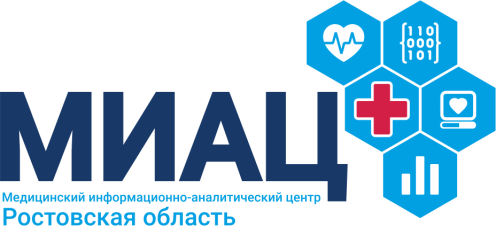 ГОДОВОЙ ОТЧЁТ 
2024
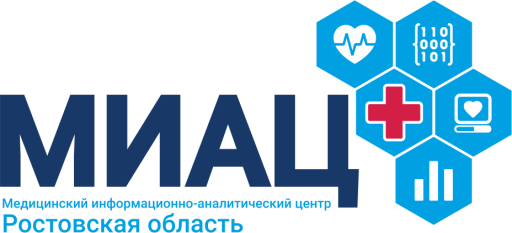 Главный источник информации для Вас:

сайт ГБУ РО «МИАЦ», раздел «Статистическая отчетность»;
СЭД «Дело»; 
телеграмм-канал «Годовой отчёт 2024».
Сайт ГБУ РО «МИАЦ» https://miacrost.ru
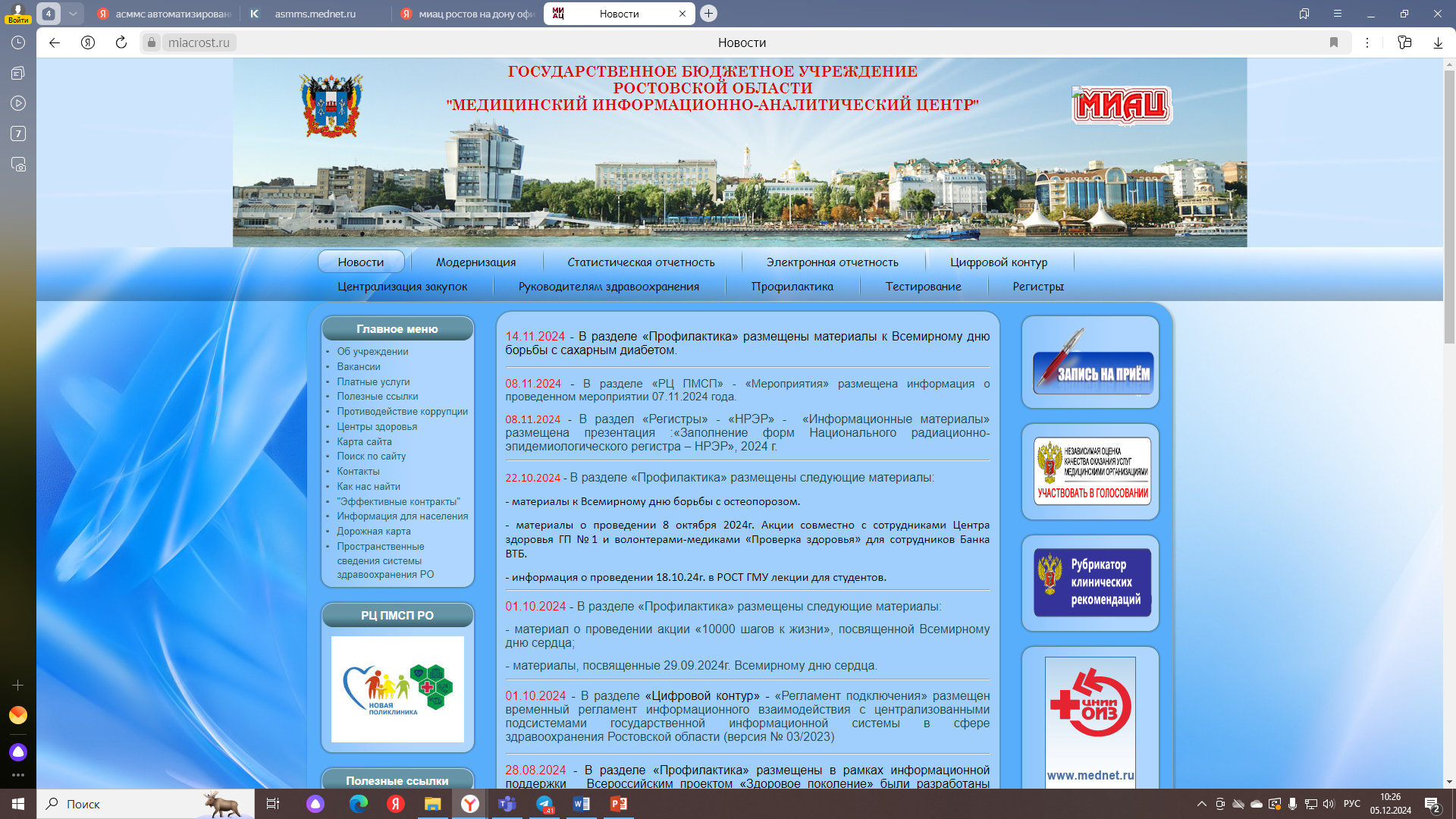 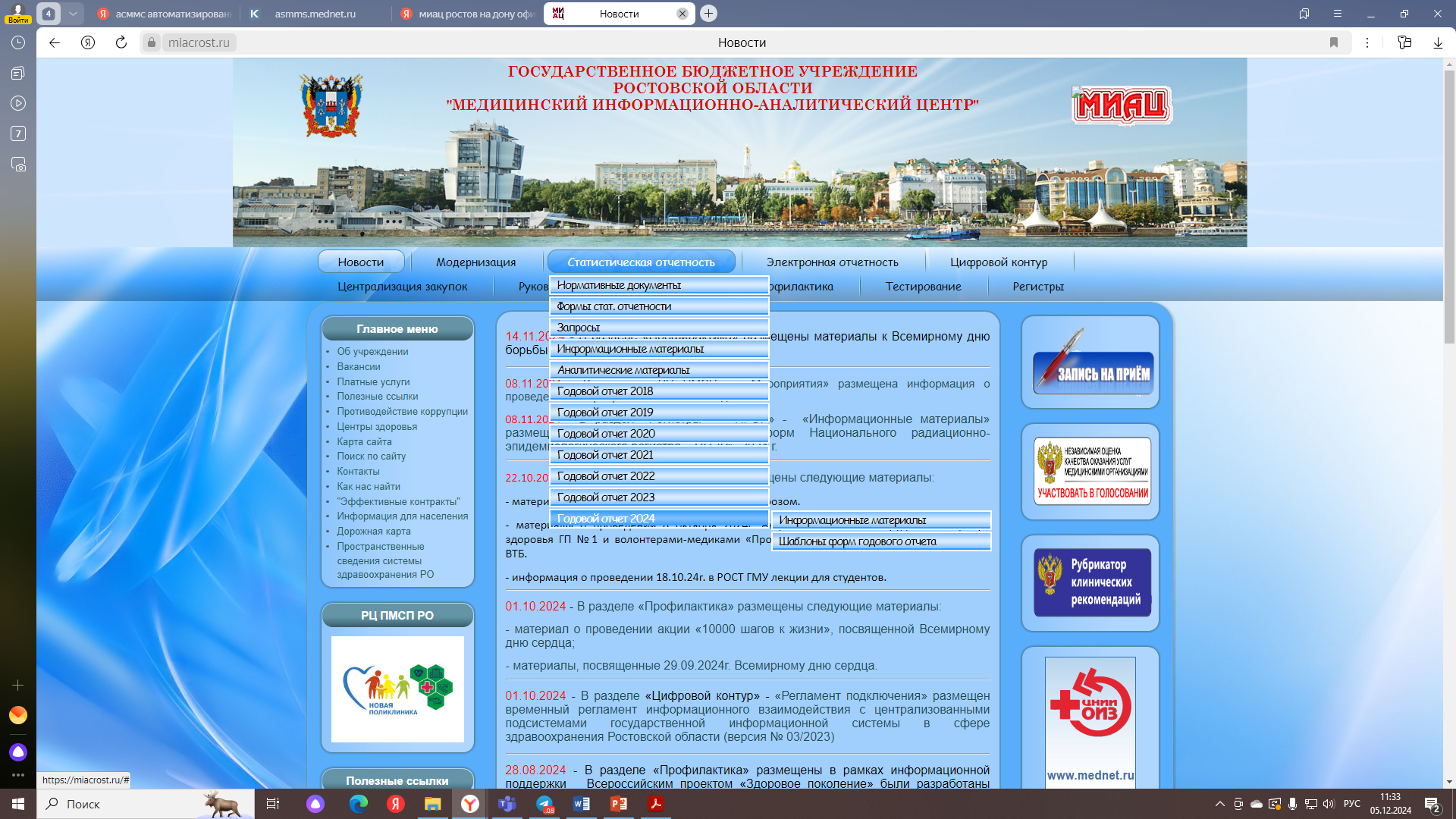 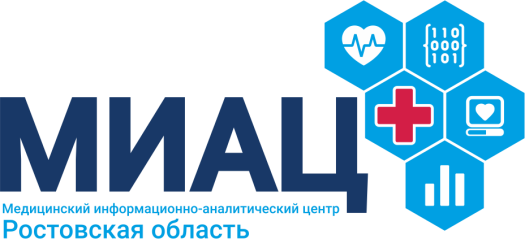 Внимательно ознакомьтесь со всеми методическими материалами, в том числе размещенными в разделе 
«Годовой отчет 2023»

Заходите на страницу регулярно –содержание обновляется
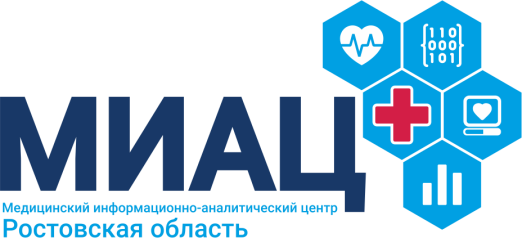 Группа в телеграмм
для оперативного 
взаимодействия:
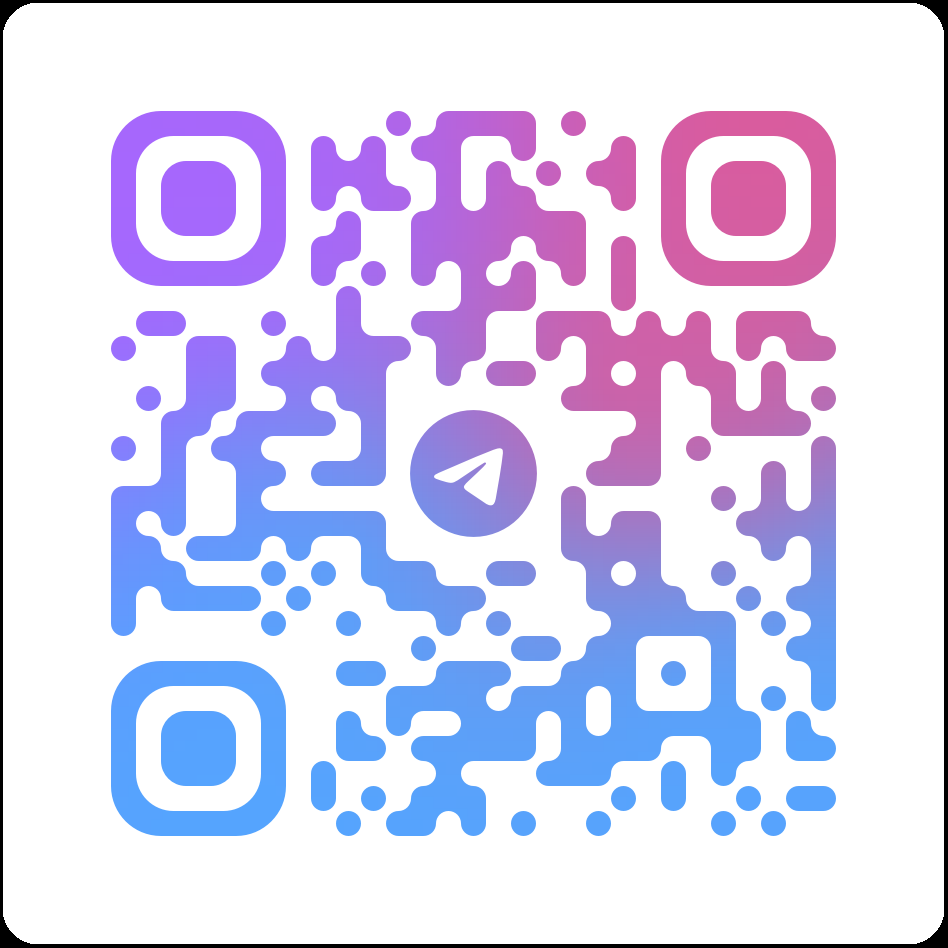 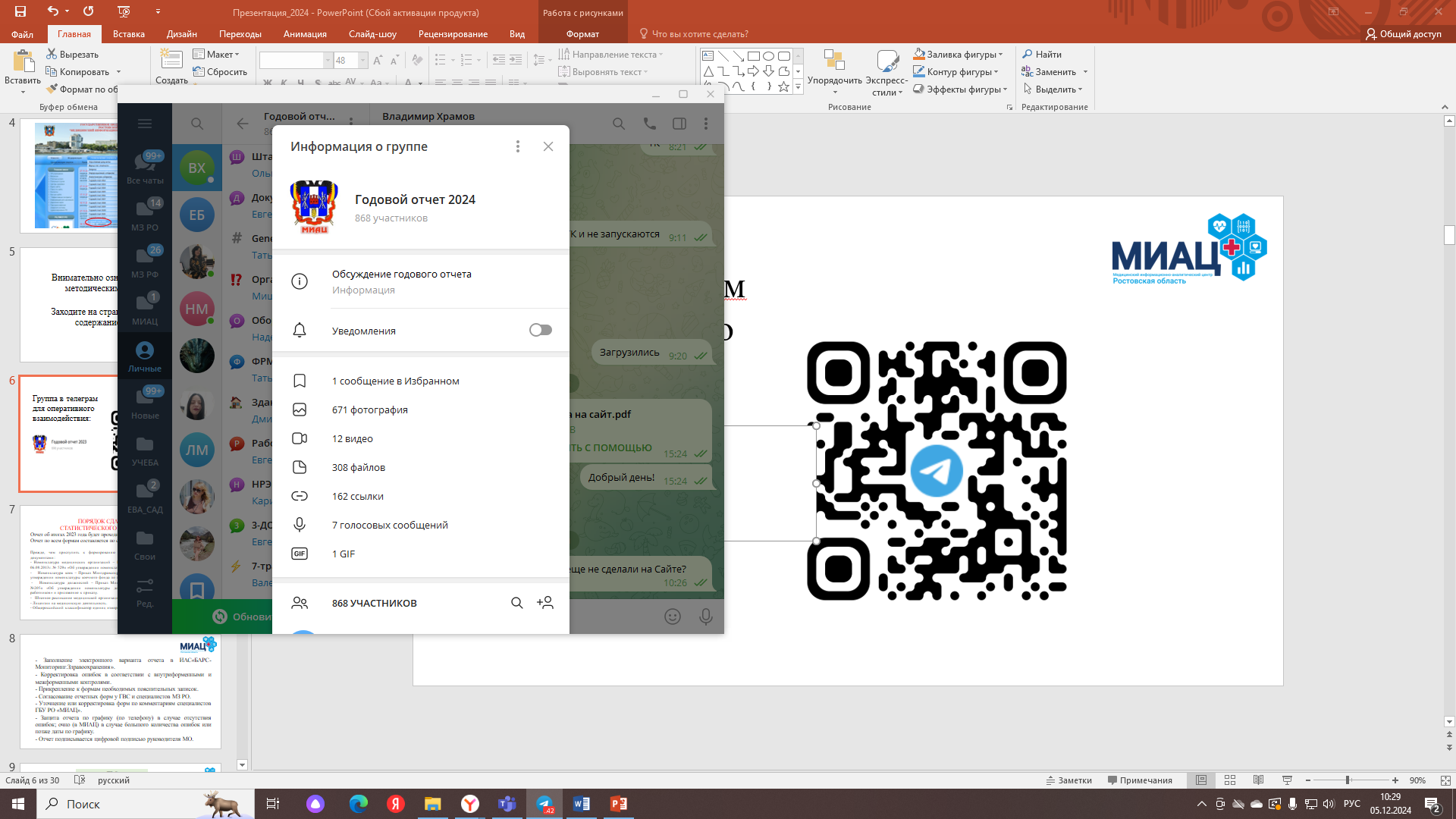 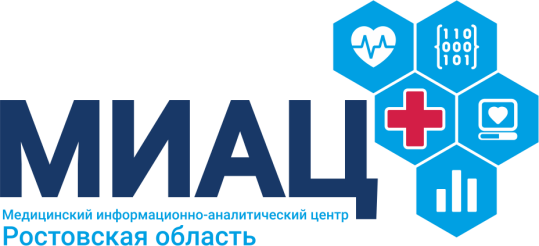 ПОРЯДОК СДАЧИ ГОДОВОГО 
СТАТИСТИЧЕСКОГО ОТЧЕТА ЗА 2024 ГОД
Отчет об итогах 2024года будет проходить в очно-заочном формате.
Отчет по всем формам составляется по состоянию на 31 декабря 2024 года.

1. Нормативная база для формирования форм годового отчета: 
- Номенклатура медицинских организаций – Приказ Министерства здравоохранения РФ от 06.08.2013г. № 529н «Об утверждении номенклатуры медицинских организаций».
- Номенклатура коек – Приказ Минздравсоцразвития России от 17.05. 2012г. № 555н «Об утверждении номенклатуры коечного фонда по профилям медицинской помощи».
 - Номенклатура должностей – Приказ Министерства здравоохранения РФ от 02.05.2023г. №205н «Об утверждении номенклатуры должностей медицинских и фармацевтических работников» и приложение к приказу.
- Штатное расписание медицинской организации, структура медицинской организации.
- Устав и лицензии на медицинскую деятельность.
- Общероссийский классификатор единиц измерения.
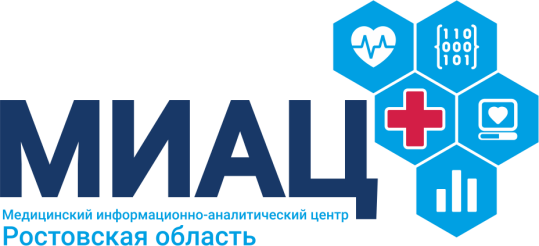 2. Заполнение электронного варианта отчета в ИАС «БАРС-Мониторинг.Здравоохранения».
3. Корректировка ошибок в соответствии с внутриформенными и межформенными контролями.
4. Прикрепление к формам необходимых пояснительных записок.
5. Согласование отчетных форм у ГВС.
6. Уточнение или корректировка форм по комментариям специалистов ГБУ РО «МИАЦ».
7. Защита отчета по графику (по телефону) в случае отсутствия ошибок; очно (в МИАЦ) в случае большого количества ошибок или позже даты по графику.
8. Отчет подписывается цифровой подписью руководителя МО.
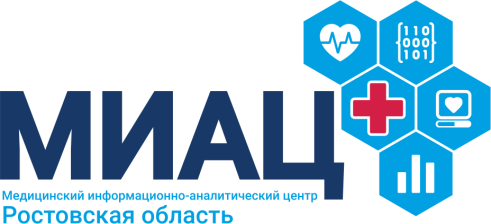 ГВС 
(комментарий-замечание или согласование 
в форме «Согласование_2024»)
МО
заполнение 
отчета, проверка внутриформенных и межформенных ошибок
МО
ПОЛУЧЕНИЕ СОГЛАСОВАНИЯ ПО ВСЕМ ФОРМАМ
МО
отработка комментариев 
в форме «Согласование_2024»
ОСНОВНЫЕ ЭТАПЫ ВЗАИМОДЕСТВИЯ ПРИ ФОРМИРОВАНИИ И ЗАЩИТЕ 
ФОРМ ГОДОВОГО ОТЧЕТА

Специалисты МИАЦ
(комментарий-замечание или согласование 
в форме «Согласование_2024»)
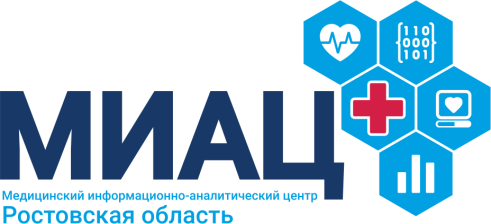 После устранения замечаний в форме 
«Согласование – 2024» появляется отметка о защите. 
После получения отметок о защите по всем отчетным формам - и подтверждения ЭЦП директора ГБУ РО «МИАЦ» – открывается вывод на печать формы электронного акта приемки отчета – для собеседования в МЗ РО.
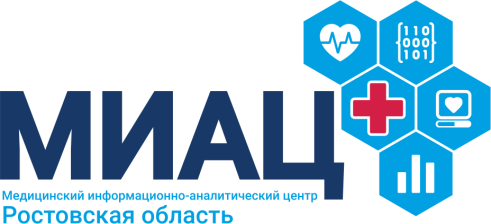 ВНИМАНИЕ!
все правки вносятся в отчетные формы в электронном виде, только в первичные формы, и в последующем формируется свод. 

Если изменения в форму вносятся только на своде, то при последующем формировании отчета, информация будет утеряна.
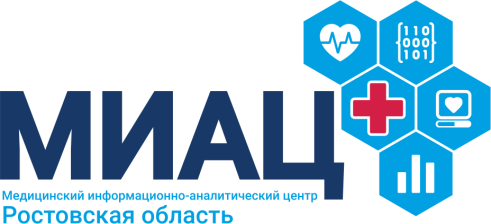 Защита отчета в ГБУ РО «МИАЦ» заочно (по телефону)
Крайняя дата размещения отчета в ИАС «БАРС» и согласование с ГВС
График представления годовых статистических отчетов за 2024 год 
в ГБУ РО «МИАЦ»
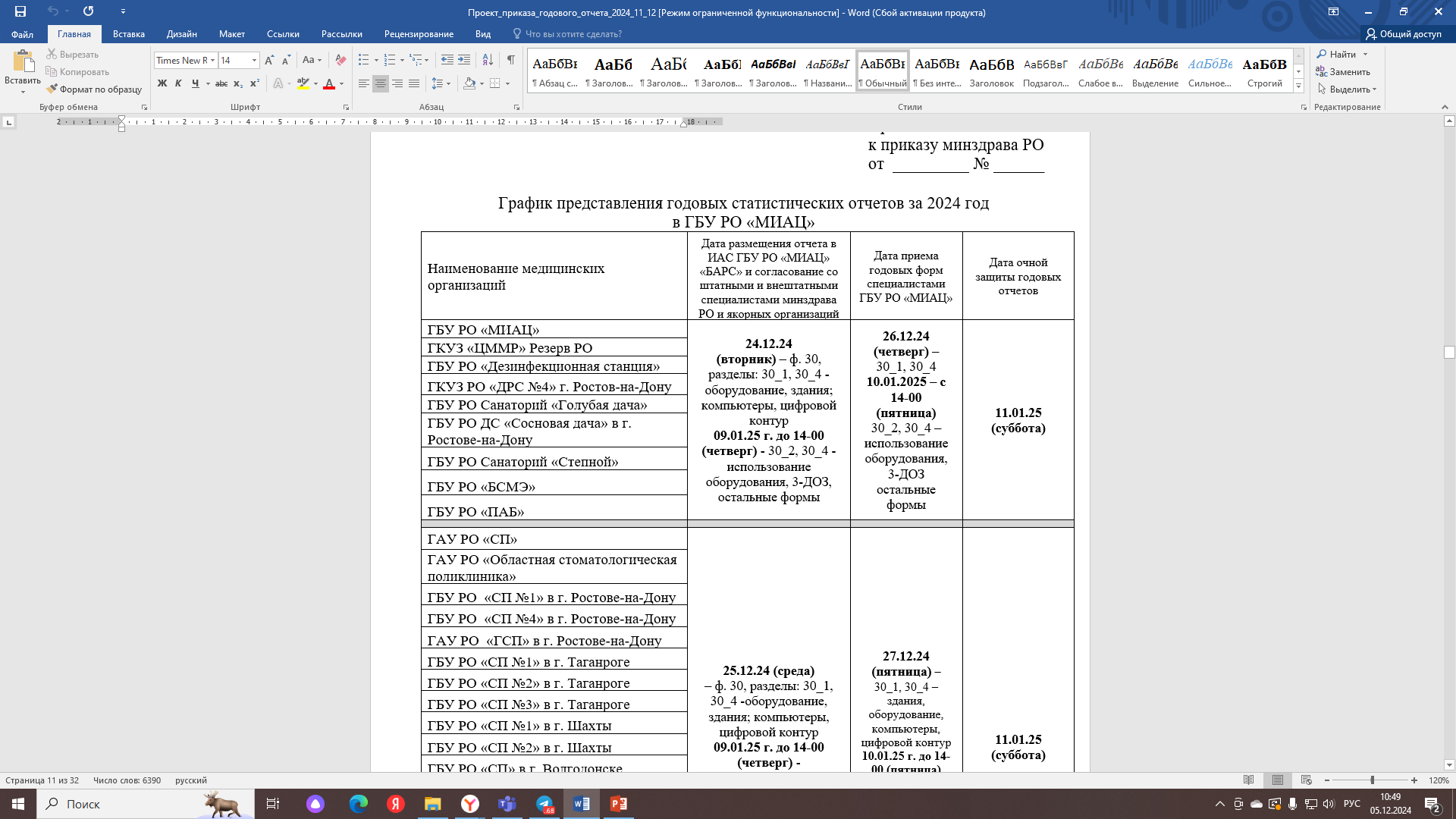 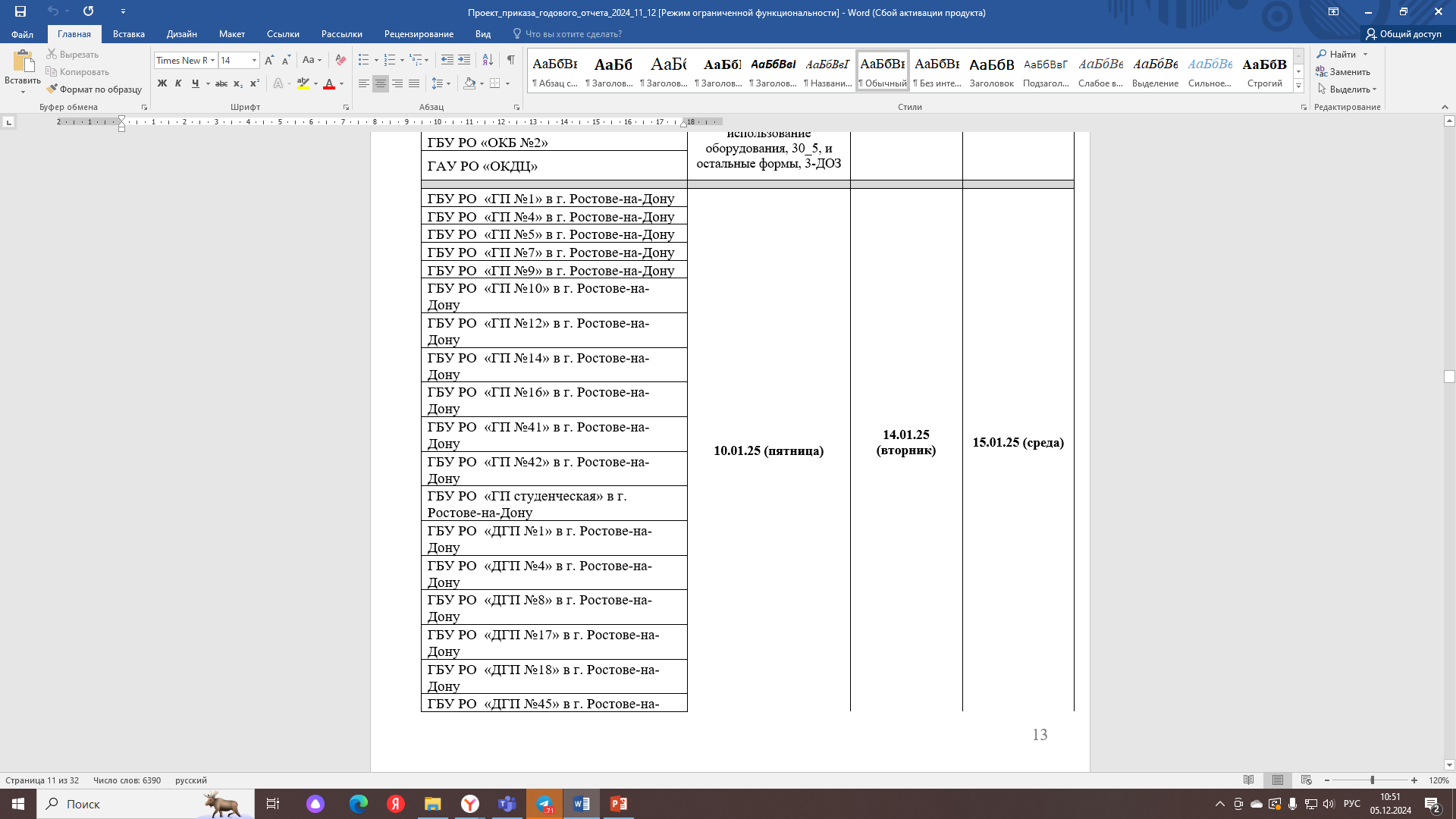 Защита отчета в ГБУ РО «МИАЦ» !!! очно. (Если вы не получили согласование по отчету).
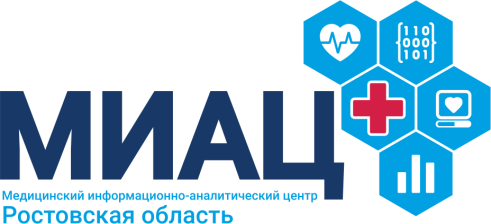 График представления годовых статистических отчетов за 2024 год 
в ГБУ РО «МИАЦ»
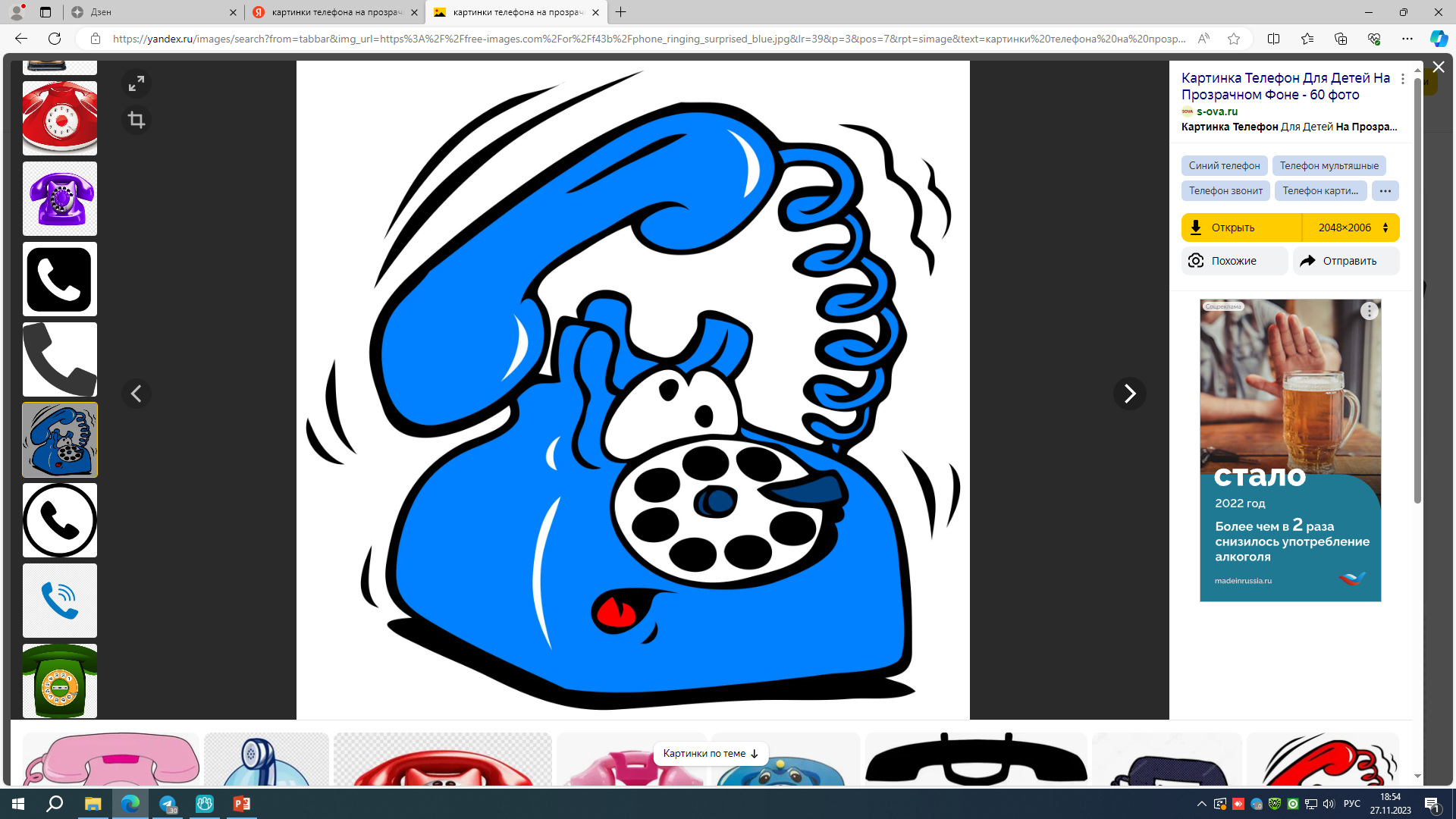 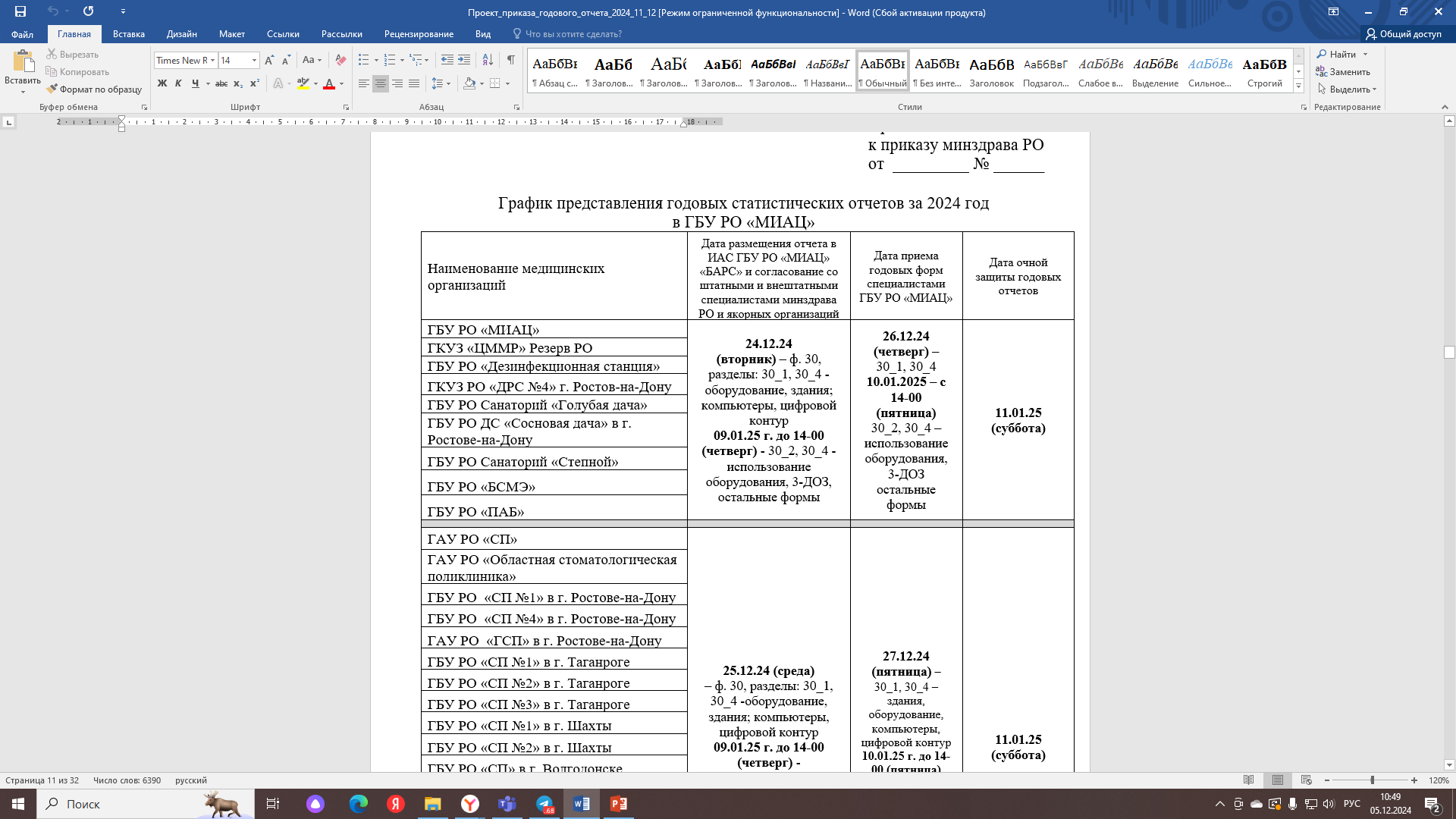 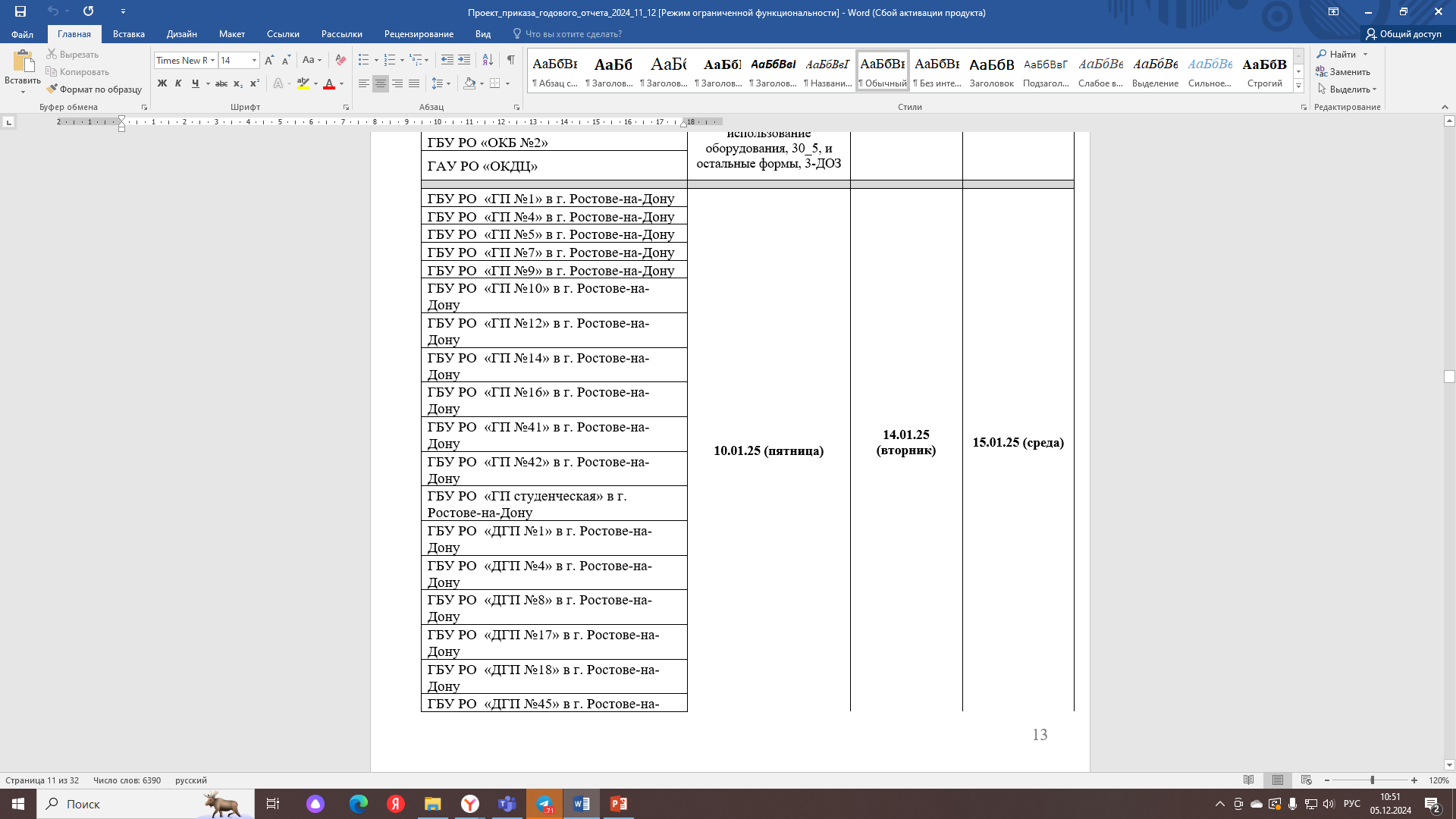 Позвонить и предупредить

+79188988866
Николай Сергеевич
Шелест

+79281083300
Ирина Сергеевна Черникова
Форс-мажор
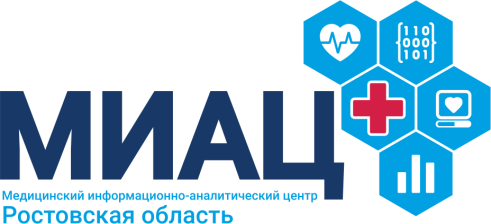 ВНИМАНИЕ!

	Отчет может быть сдан заочно в случае отсутствия или небольшого количества ошибок, которые можно исправить по телефону.

	Если в отчете много ошибок и вы не знаете, как их исправить – защита отчета состоится в МИАЦ ОЧНО, согласно графика.
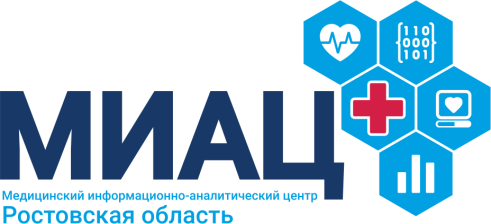 ВАЖНО!
В период приема отчетов сотрудники медицинских организаций, составляющие статистический отчет, должны быть на связи 24/7.
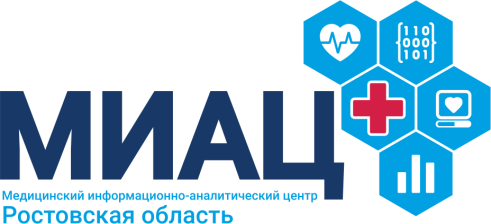 ВАЖНО!
Мы должны иметь возможность уточнить данные, указать на ваши ошибки, получить подтверждение и т.п. 
ДАЖЕ ЕСЛИ ВЫ РАБОТАЕТЕ УДАЛЕННО
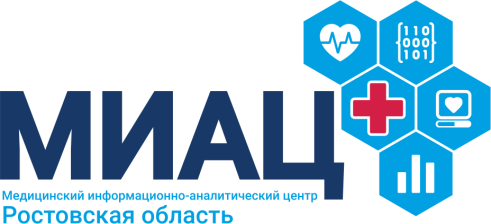 ВАЖНО!

Отчет считается принятым только после защиты сводного отчета Ростовской области в ЦНИИОИЗ.
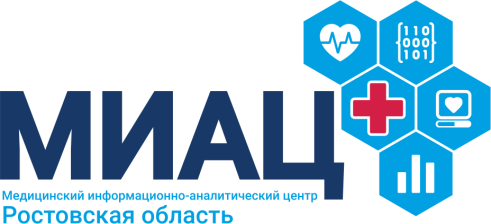 До того отчеты приняты ПРЕДВАРИТЕЛЬНО! Могут потребоваться корректировки и пояснения.
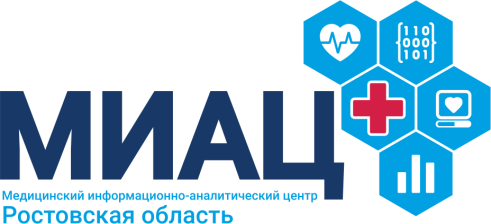 Вы должны быть на связи и готовы отвечать на вопросы по своему отчету до конца марта 2025
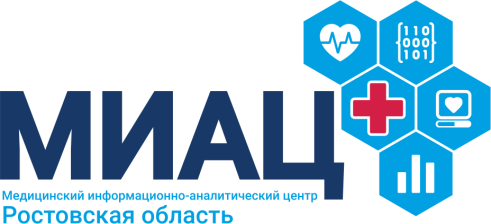 Окончательный вариант отчета можно будет распечатать с ИАС «БАРС» после защиты отчета Ростовской области (конец марта – начало апреля).
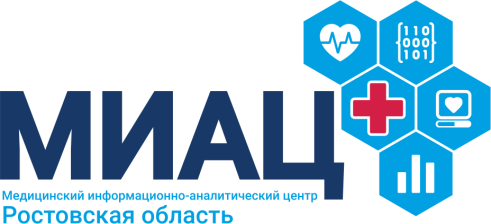 ВАЖНО!
	Электронные варианты отчета и другие письма, отправляемые в МИАЦ в рамках годового отчета или прикрепленные к отчетам, должны быть оформлены следующим образом:

 - В случае направления по электронной почте (stat@miacrost.ru), в теме письма прописываете: наименование учреждения, цель письма (пояснительная записка и т.п.), № отчетной формы (по какому отчету пояснение, с указанием таблицы), ФИО адресата (кому направляете). Обязательно указать контактные данные отправителя письма.

Файлы с пояснительными записками должны быть названы так, чтобы было понятно – чей это файл и о чём 
	(пример: «ЦРБ А…._ф30-3_табл3100_работа койки»).
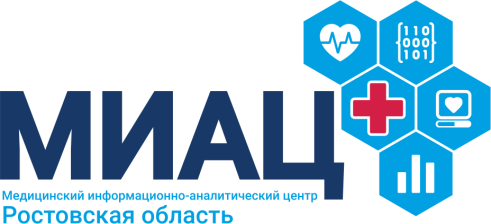 Инструкция по прикреплению 
Вложений к формам
1. Выбираем и открываем форму, к которой необходимо прикрепить вложения (Рис.1).
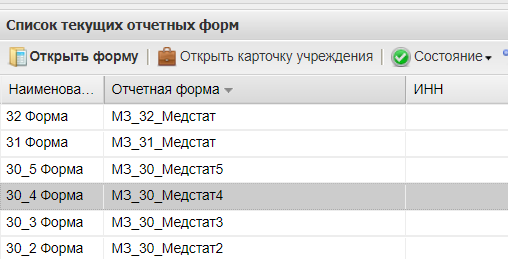 Рисунок 1
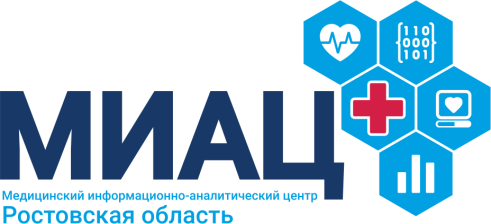 2. Далее нажимаем кнопку «Меню», 
расположенную в левом верхнем углу. 
После этого нажимаем кнопку «Вложения» (Рис.2).
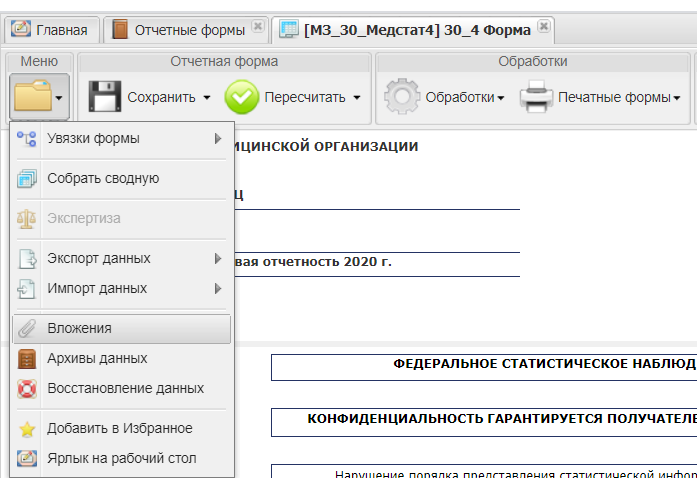 1
2
Рисунок 2
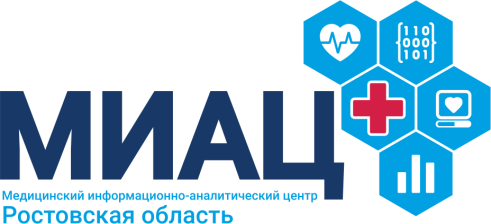 3. В открывшемся окне нажимаем 
на кнопку «Добавить», (Рис.3).
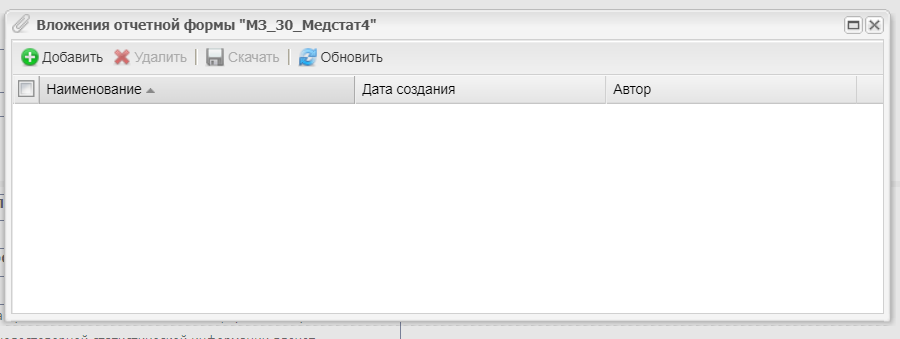 Рисунок 3
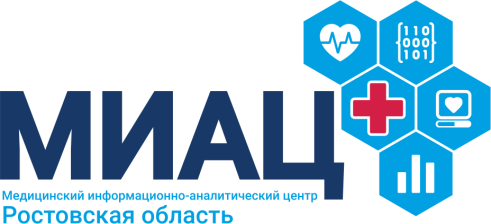 4. Далее выбираем файл, который необходимо загрузить
 и нажимаем кнопку «Открыть», (Рис.4). 
Внимание! Файлы загружаются по одному! Если нужно вложить несколько файлов, повторите пункты 3 и 4 необходимое количество раз!
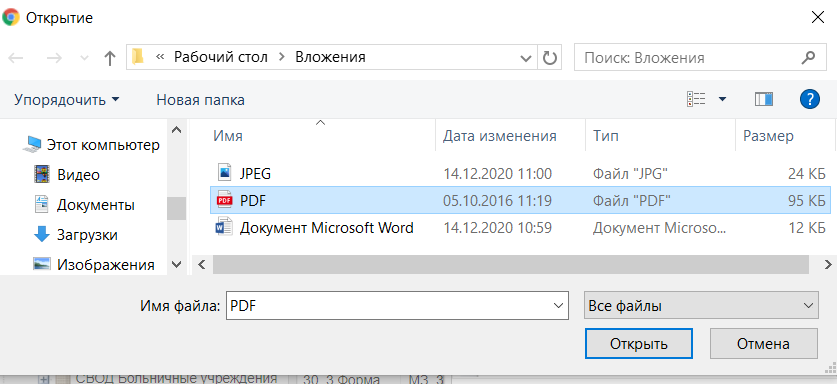 Рисунок 4
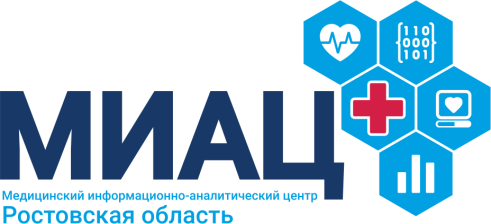 5. Если необходимо удалить какое-либо вложение, нужно поставить галочку рядом и нажать кнопку «Удалить», (Рис.5).
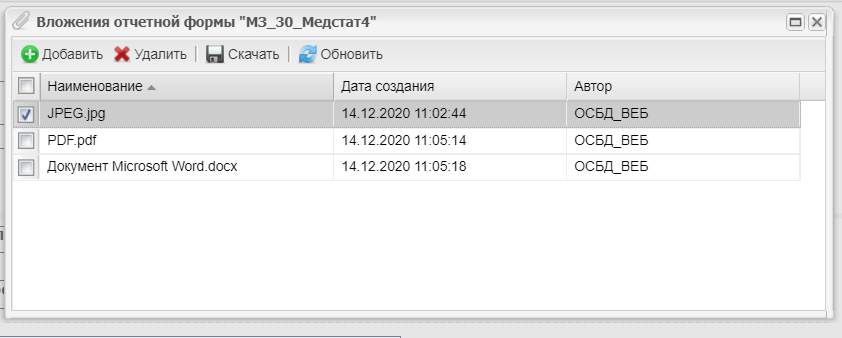 Рисунок 5
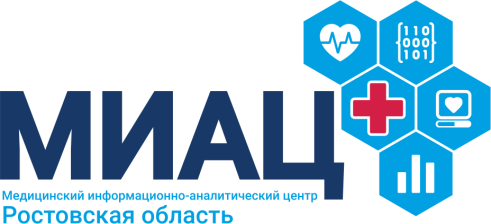 Когда закончили необходимые манипуляции с вложениями, закрываем окно с Вложениями и выходим из формы, сохраняя данные.
Контактная информация
(ГБУ РО «МИАЦ»)
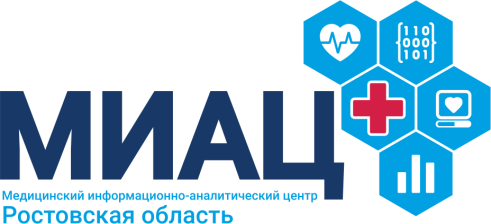 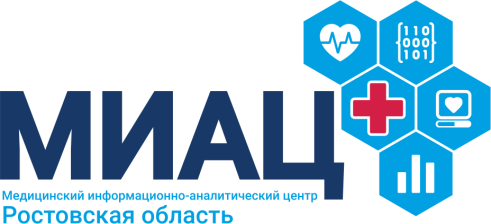